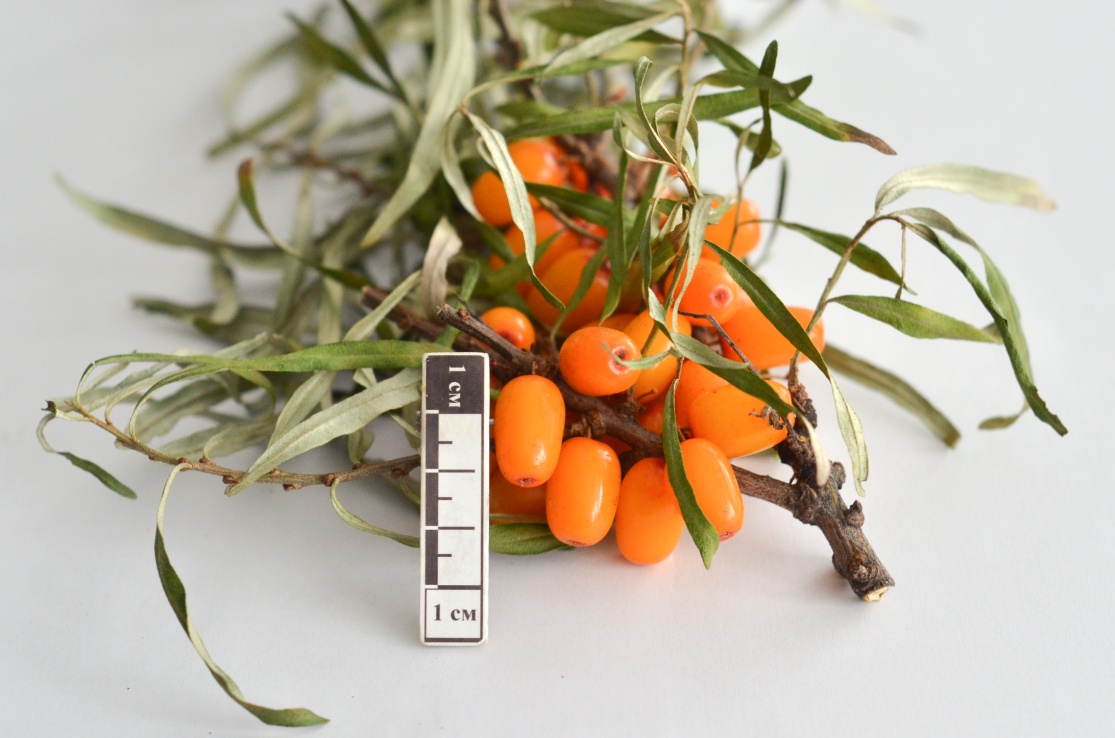 Состояние и перспективы облепихи на Российском и мировом рынке
Канарский Александр Александрович - к. с.-х. наук, руководитель отдела

Зубарев Юрий Анатольевич, к. с.-х. наук, ведущий научный сотрудник 

НИИ садоводства Сибири 
им. М.А. Лисавенко
ФГБНУ ФАНЦА
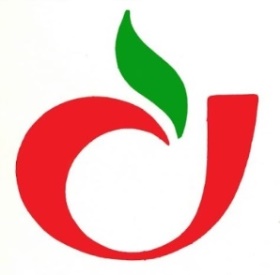 1
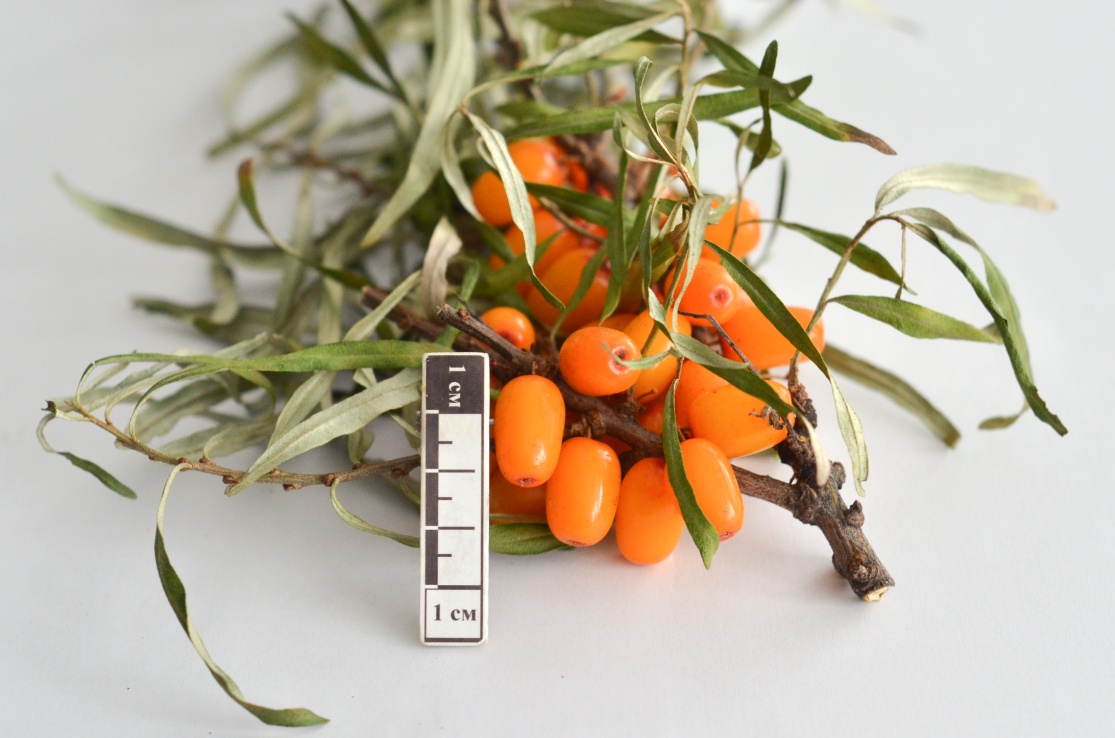 НИИ садоводства 
Сибири имени М.А. Лисавенко
Направления исследований
Селекция и генетика
  Технологии размножения
  Технологии возделывания
  Вредители и болезни
  Технологии переработки
  Биохимические исследования
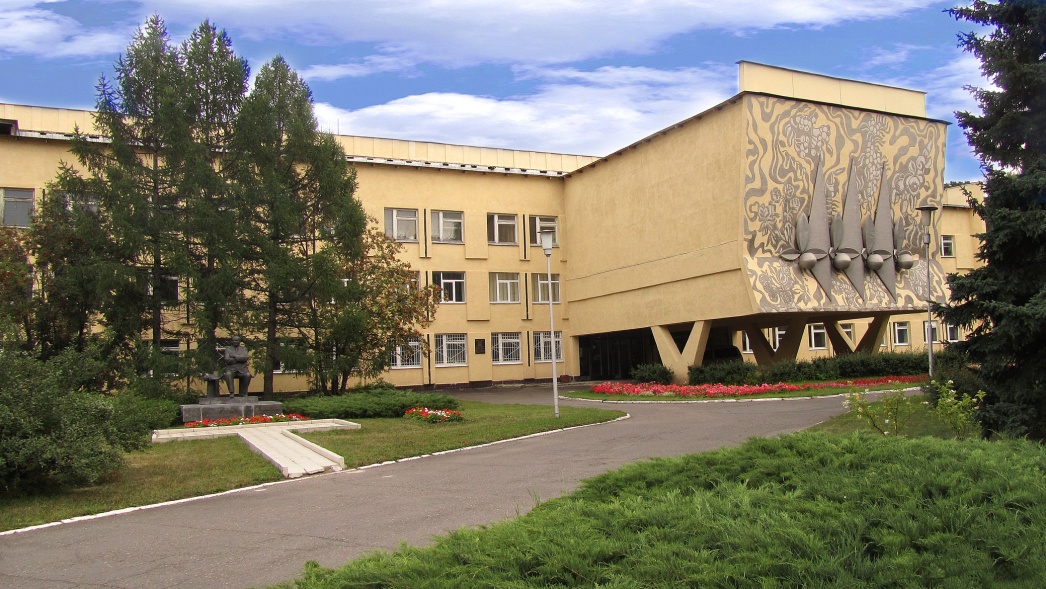 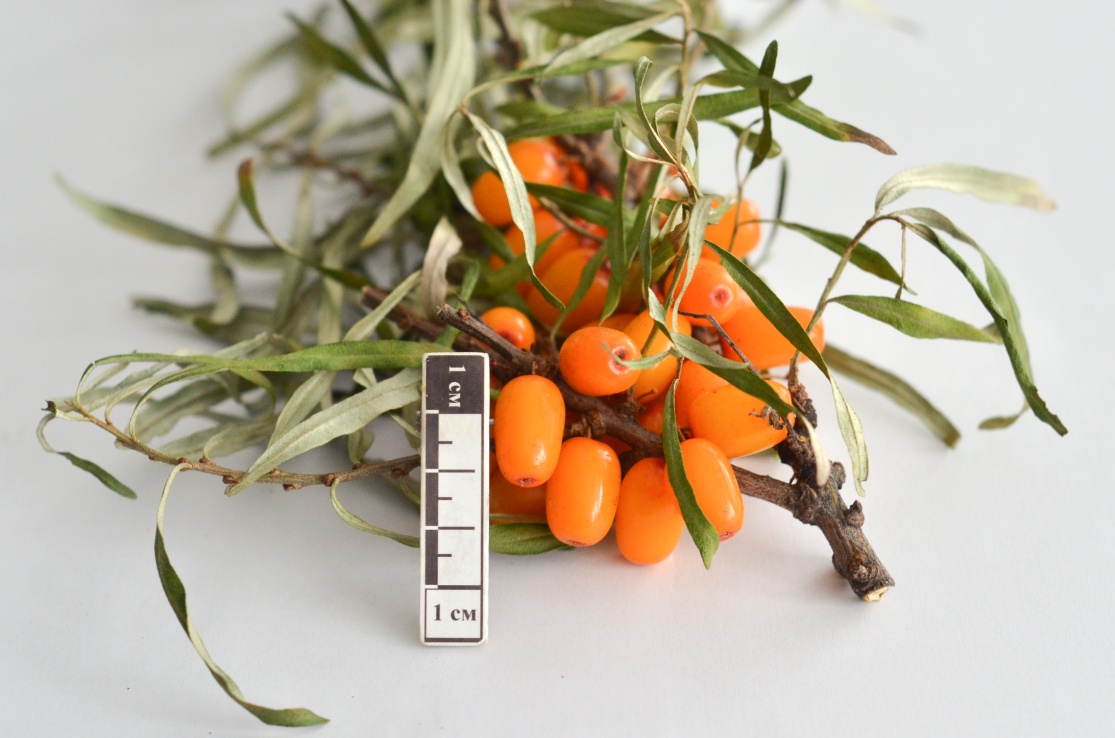 Промышленные сады Алтая
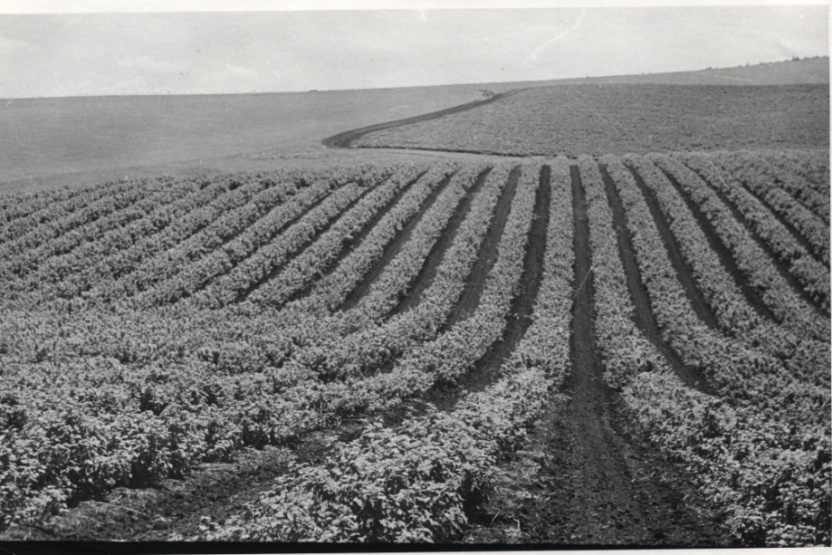 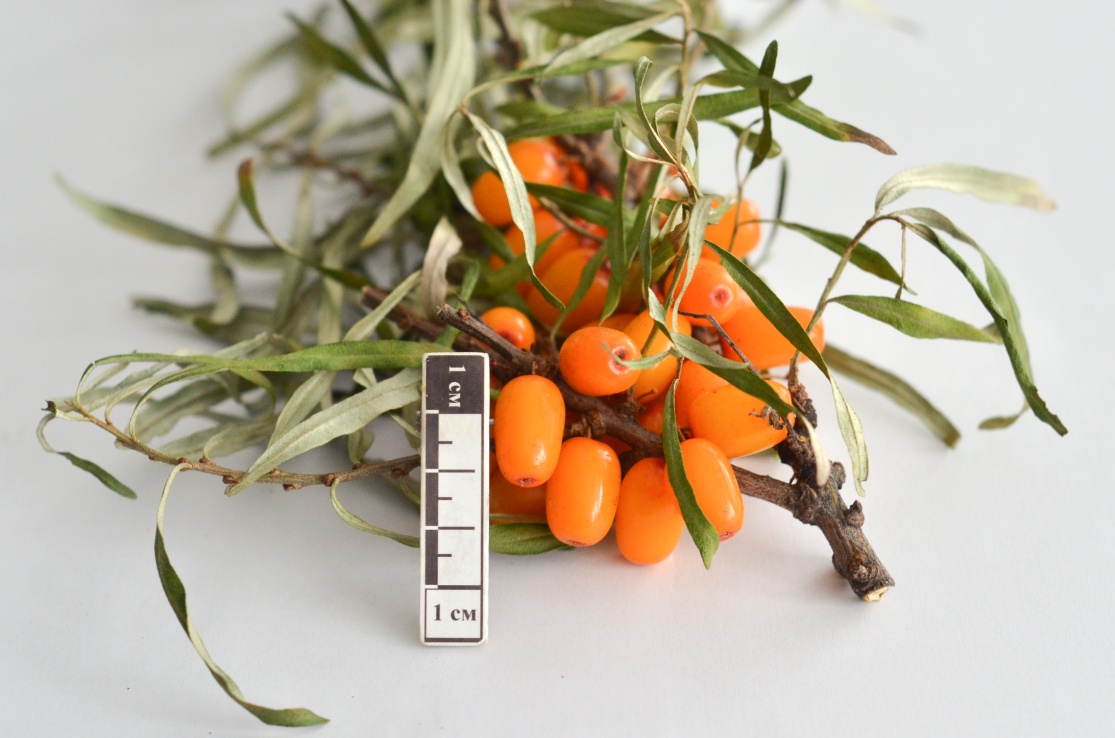 Наглядные результаты селекционных 
достижений НИИСС имени М.А. Лисавенко
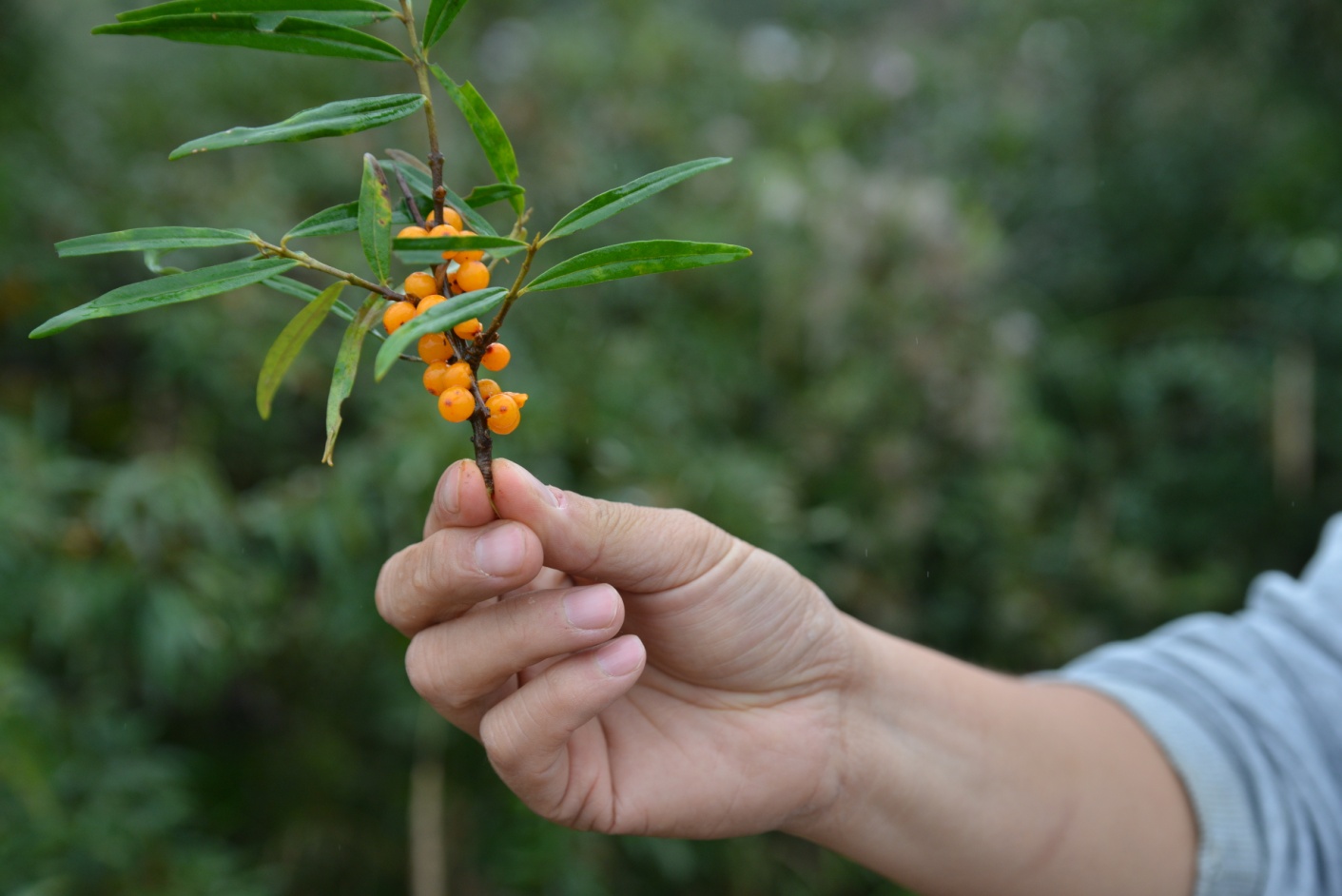 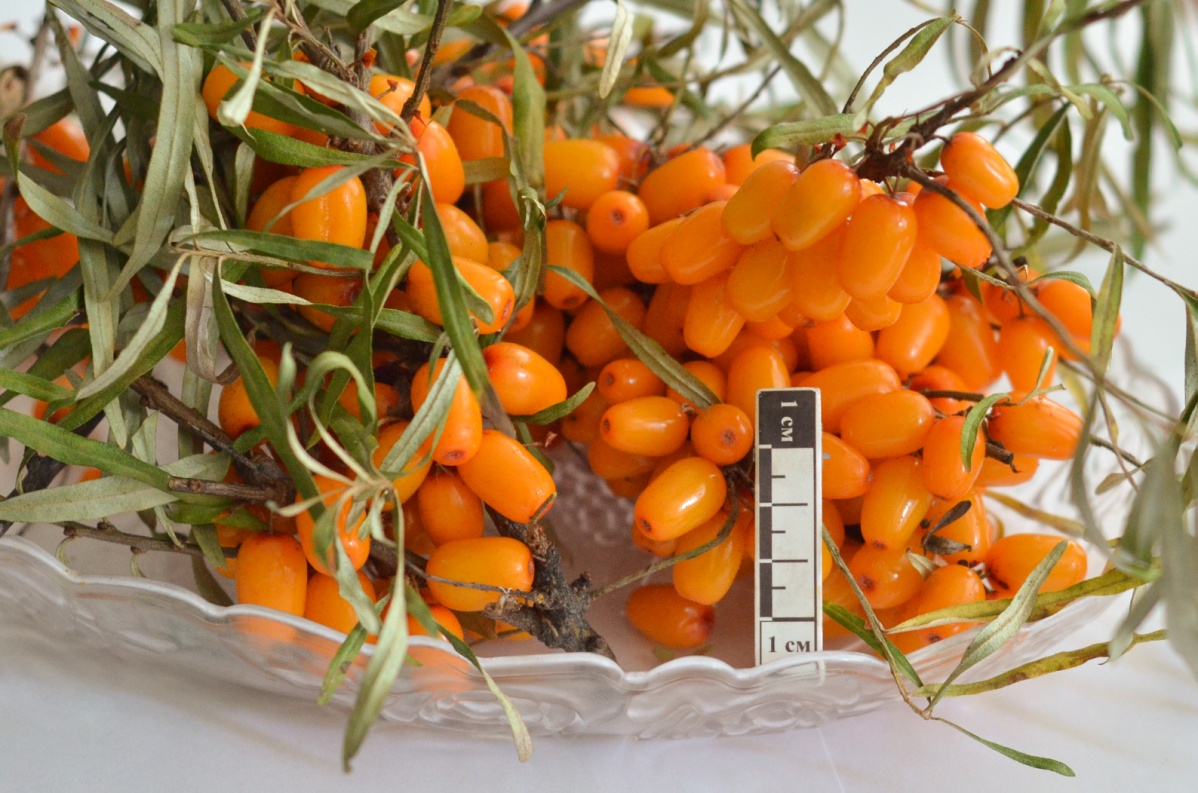 Hippophae rhamnoides ssp. sinensis
Hippophae rhamnoides ssp. mongolica
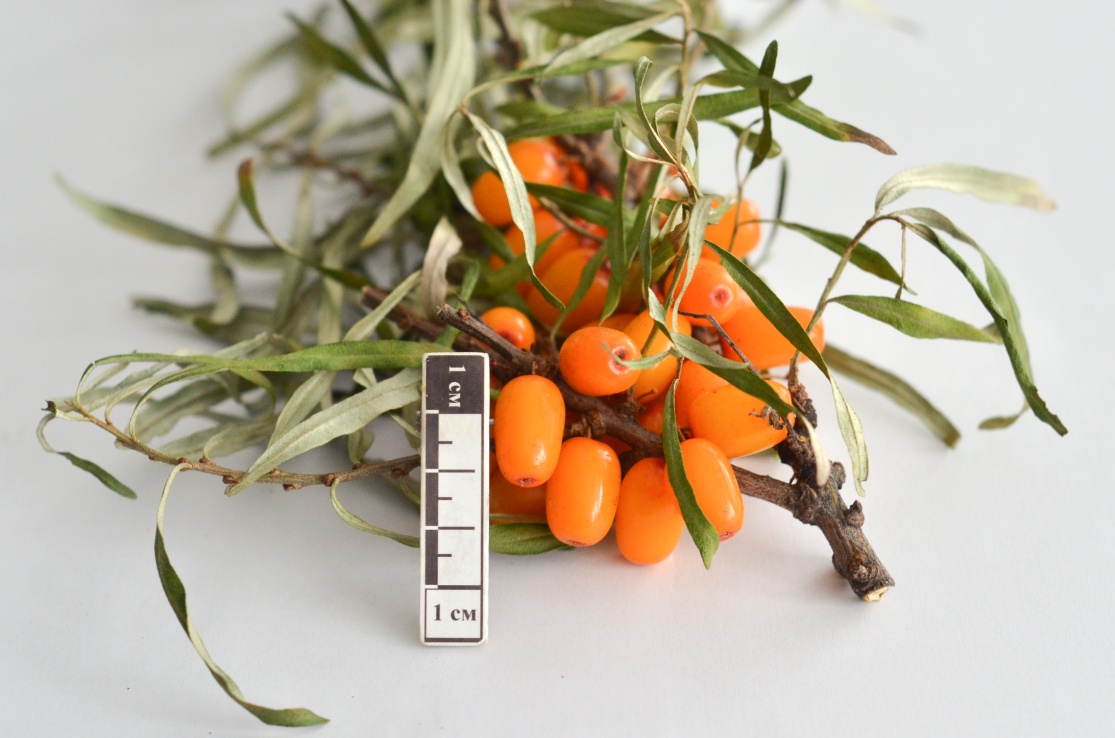 Лауреаты государственная премия в области науки и техники за введение облепихи в культуру - 1981 г.
Лисавенко М.А.
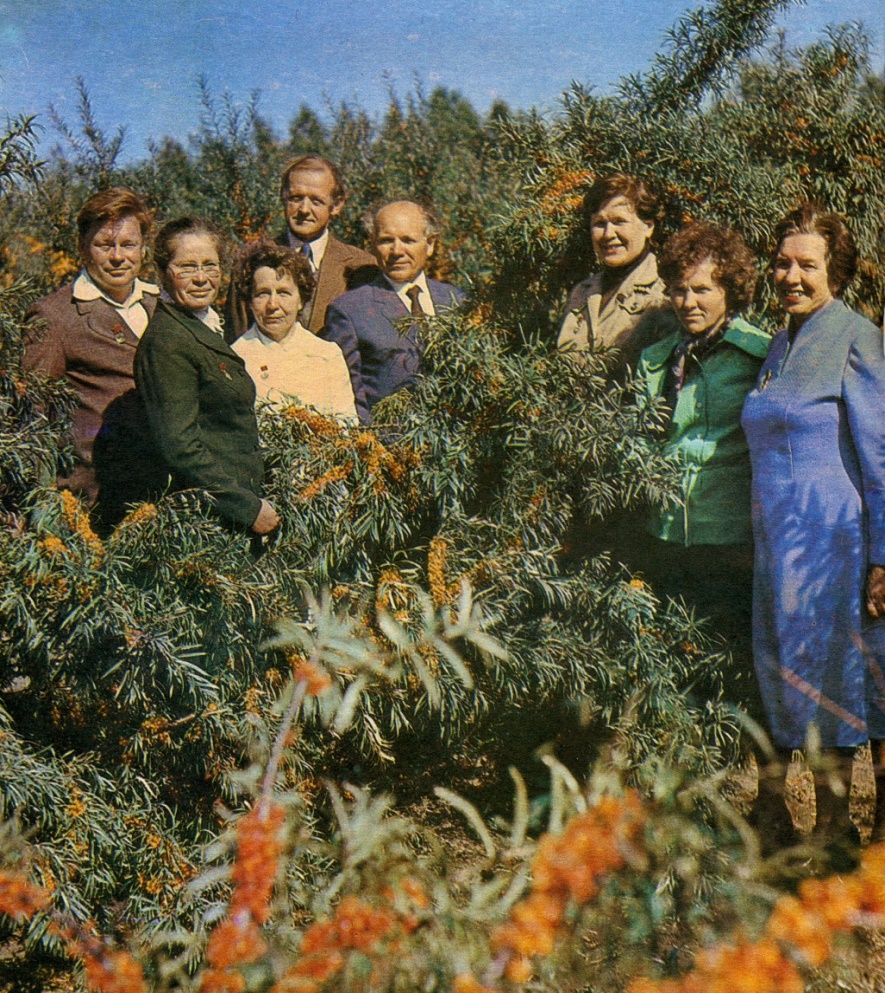 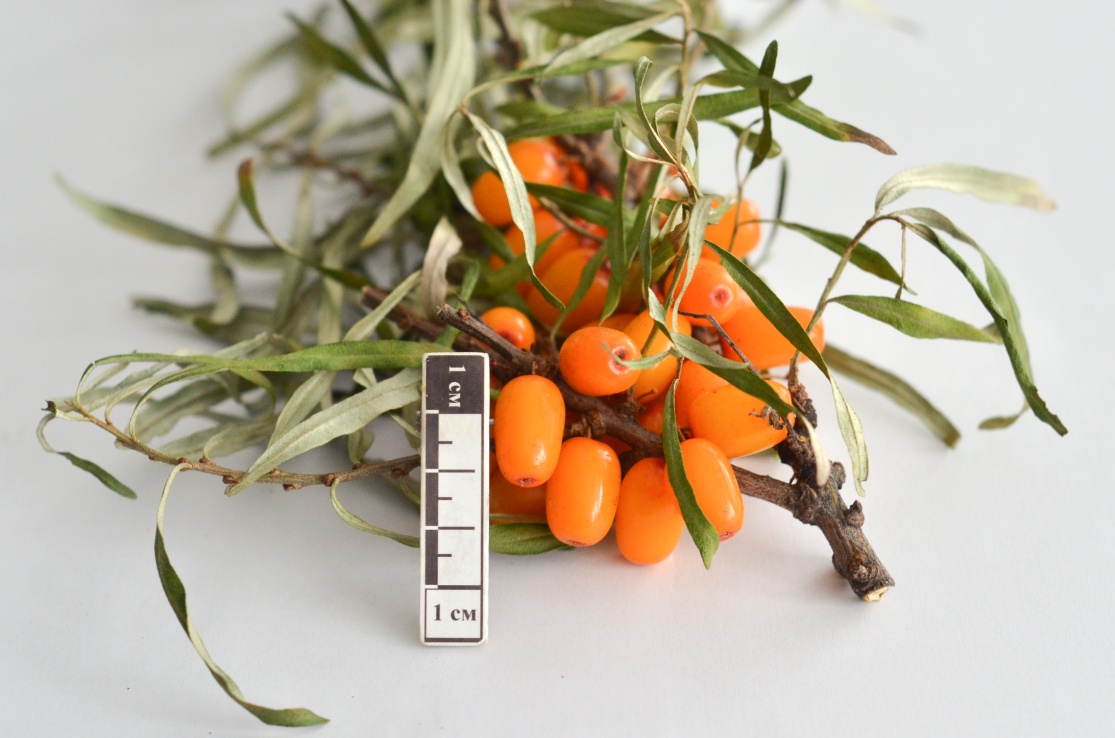 АЛТАЙСКАЯ
ЧУЙСКАЯ
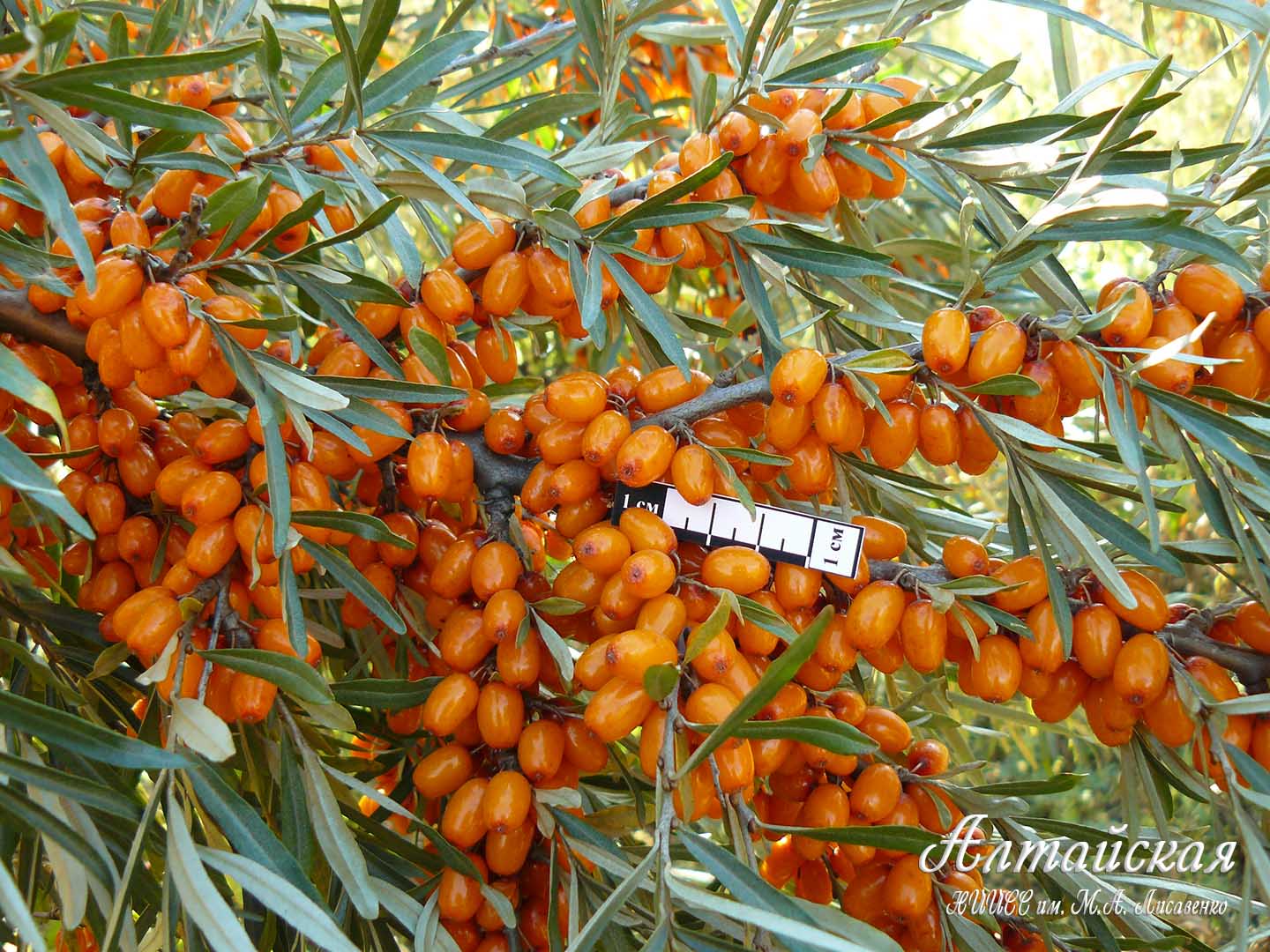 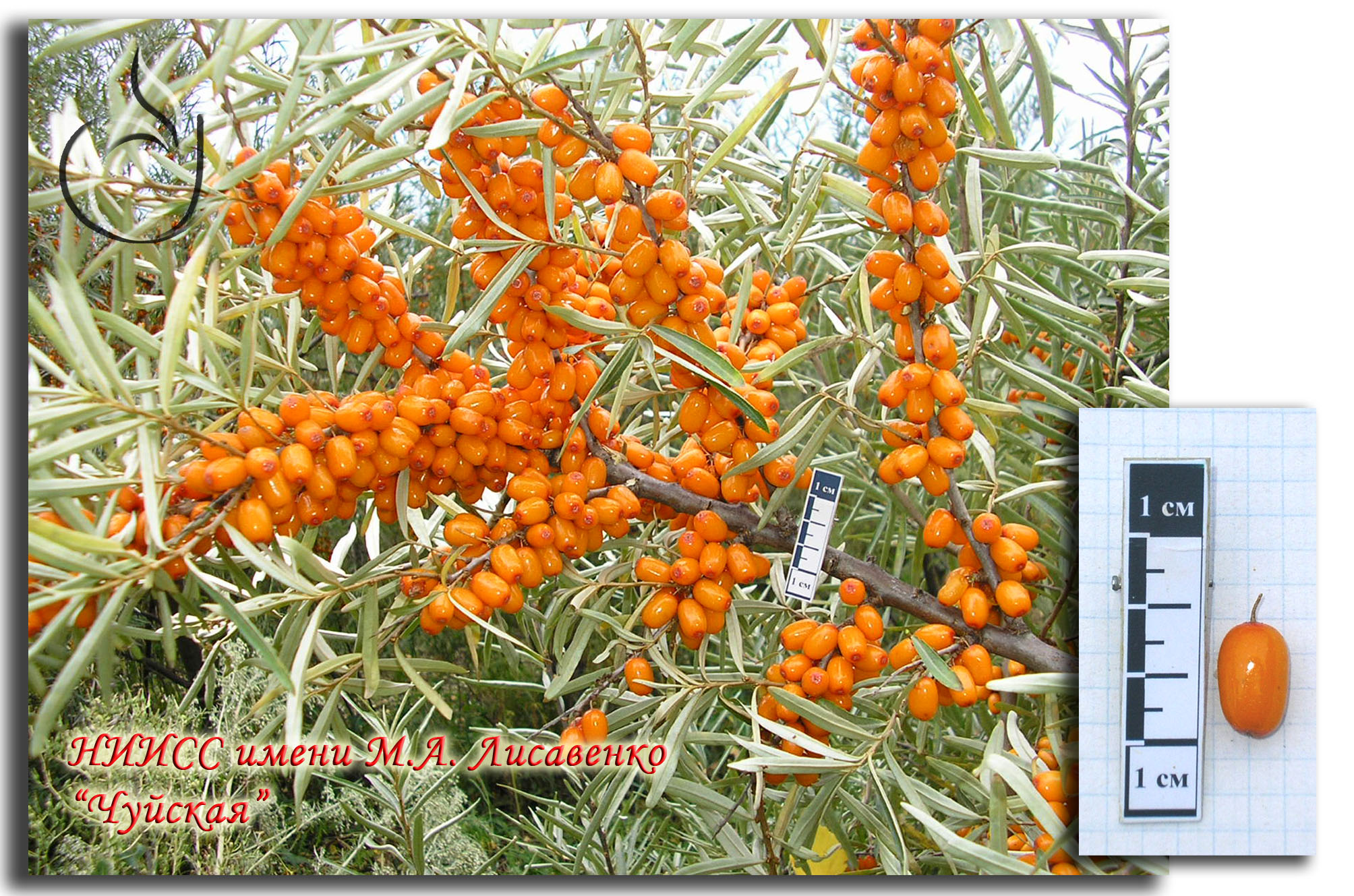 Высокая продуктивность (до 20 т/га);
Отсутствие колючек; 
Крупноплодность (до 0,9 г).
Легкий сбор плодов;
Сладкоплодность (сахарокислотный индекс до 10 единиц);
Длительный период технической спелости; 
Пригодность для заморозки.
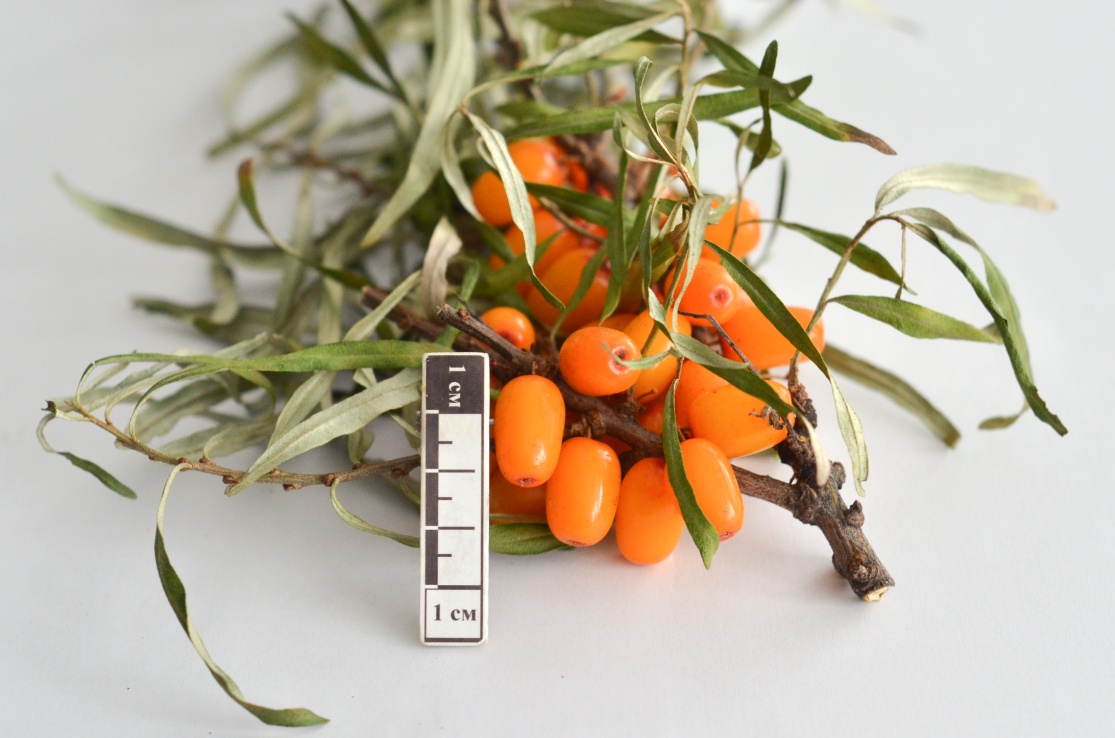 АФИНА
Крупноплодный; 
Высокоурожайный;
Высокая продуктивность при ручном сборе;
Мощная крона
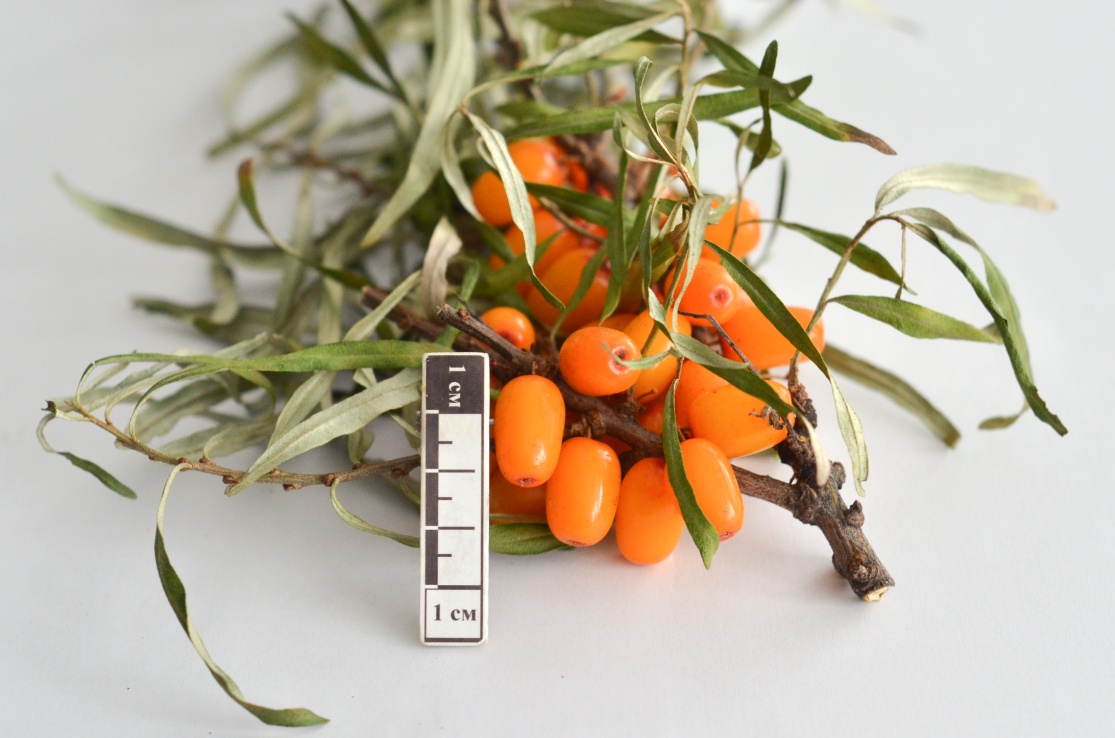 ЭССЕЛЬ
Сладкоплодность;
Крупноплодность (до 1 г);
Компактная крона;
Легкое усилие отрыва;
Высокая устойчивость к усыханию
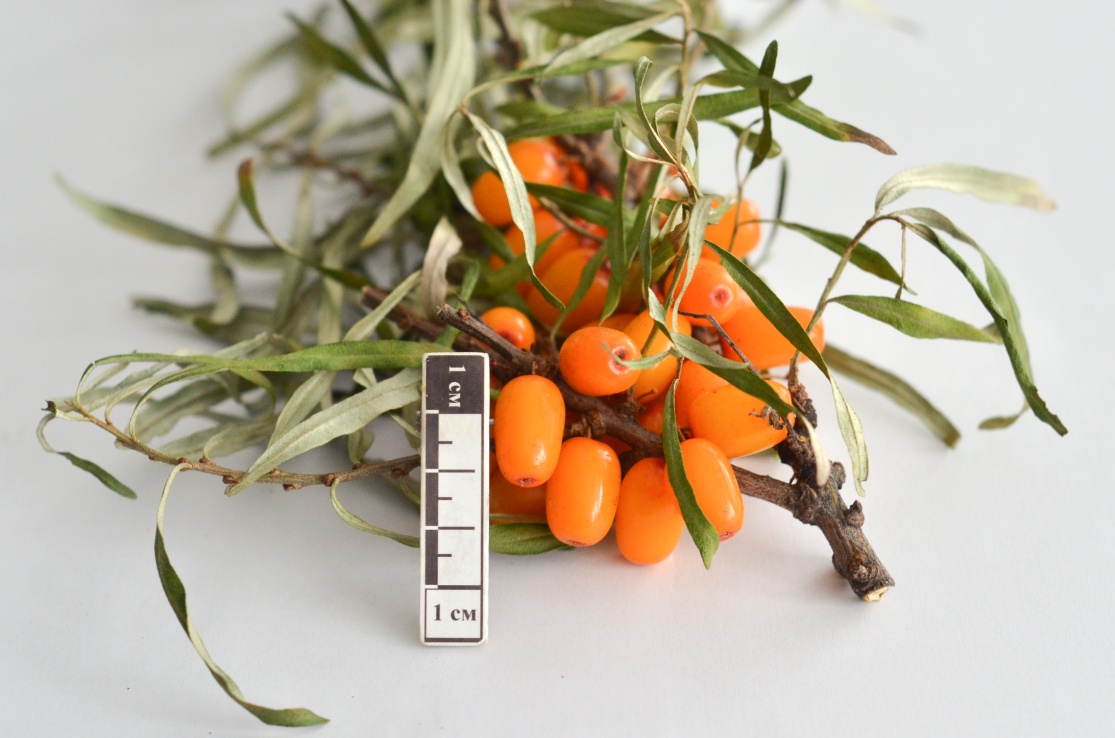 Интенсификация технологий возделывания
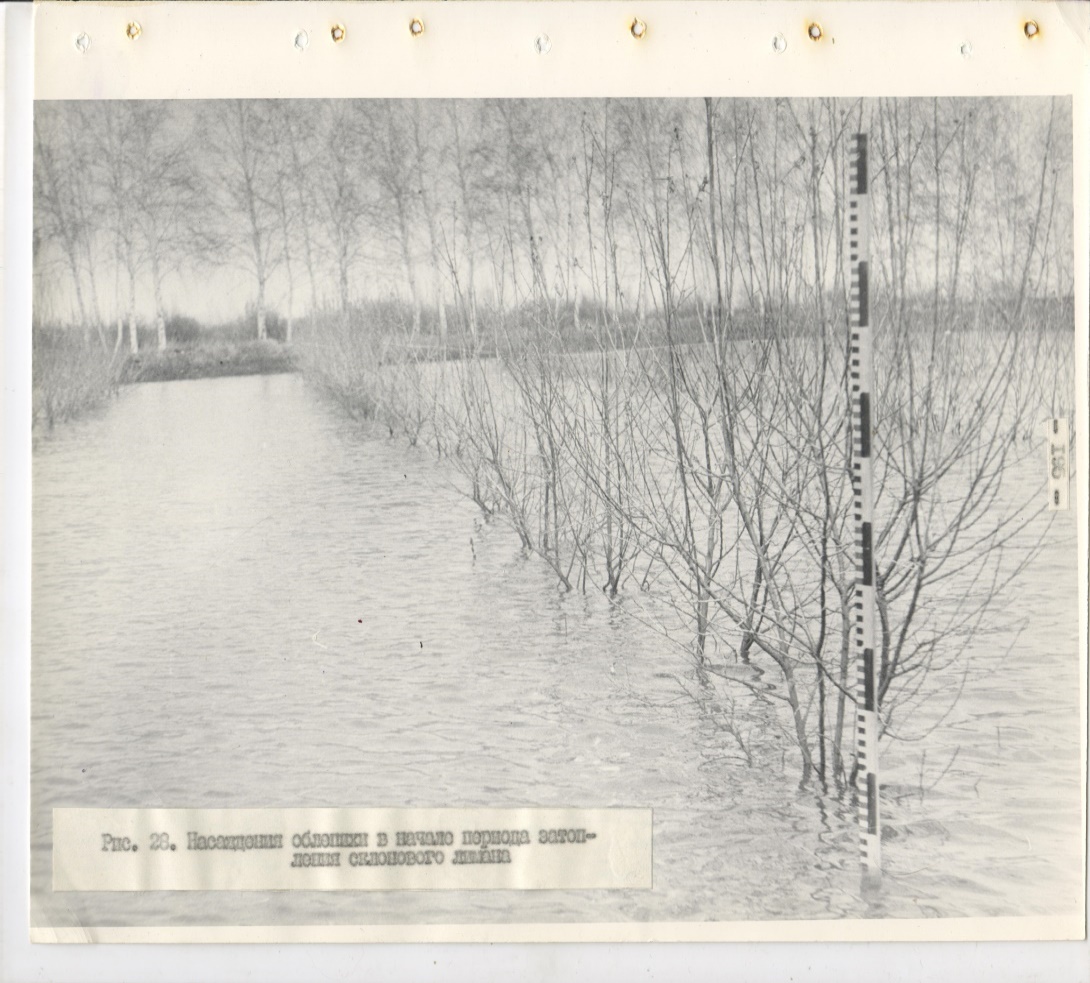 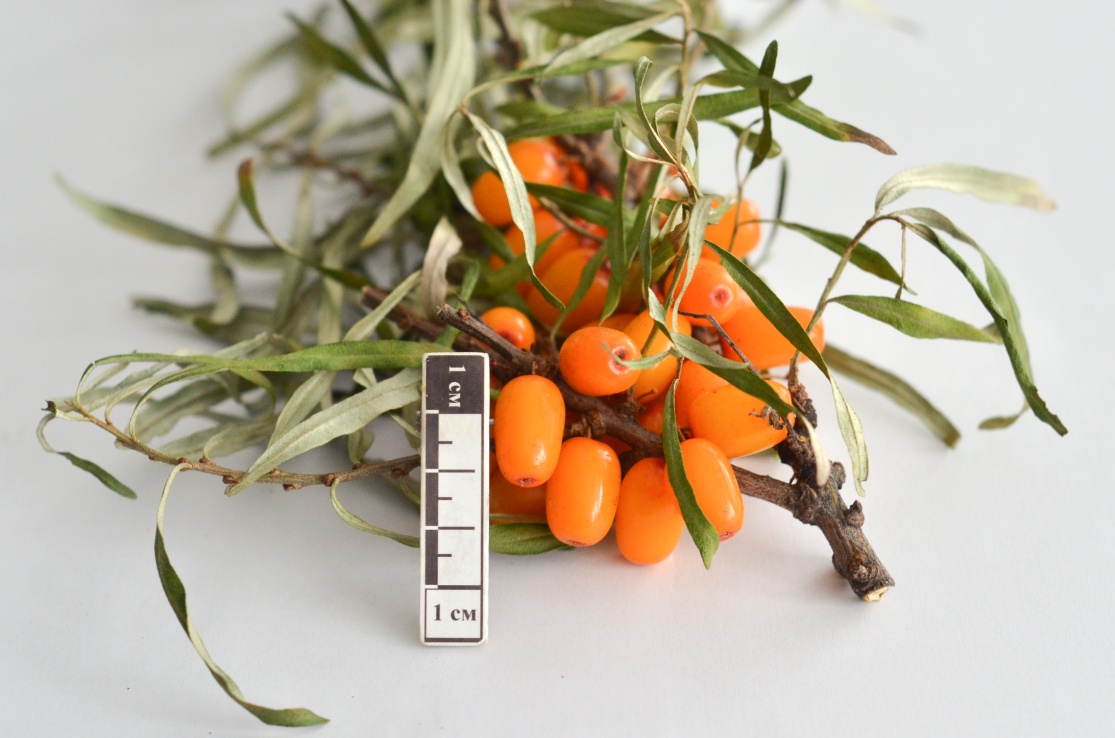 Интенсификация технологий размножения
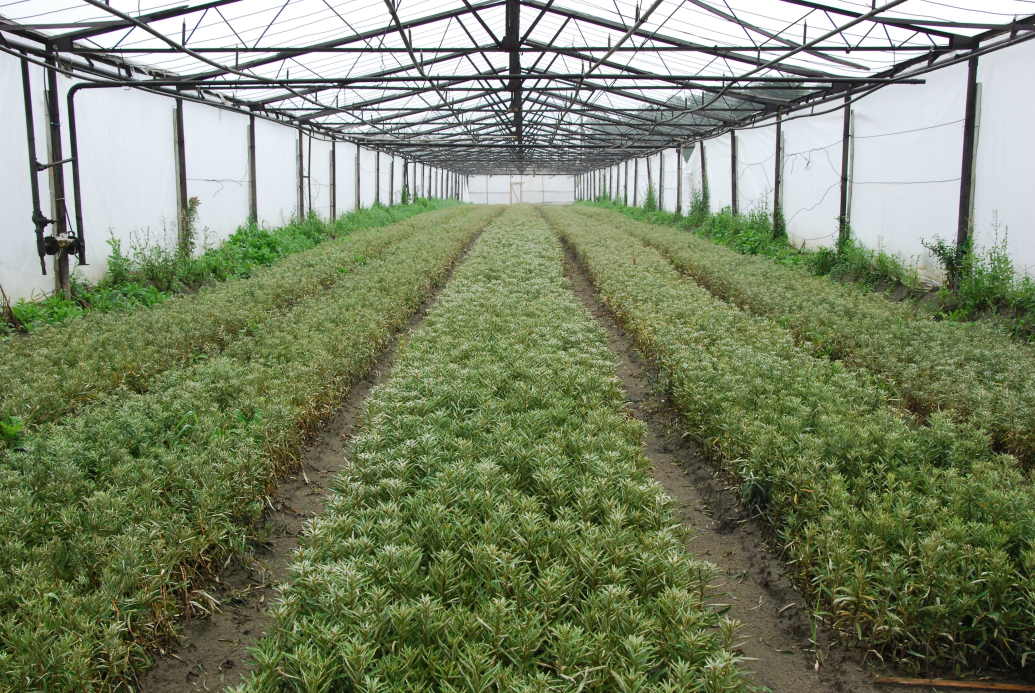 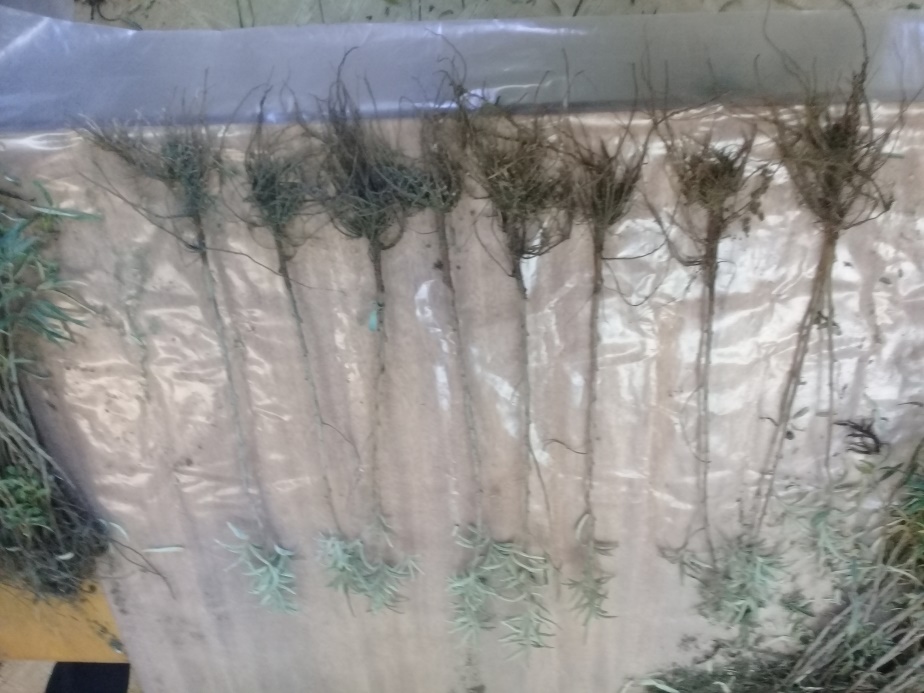 Окоренение черенков в теплице
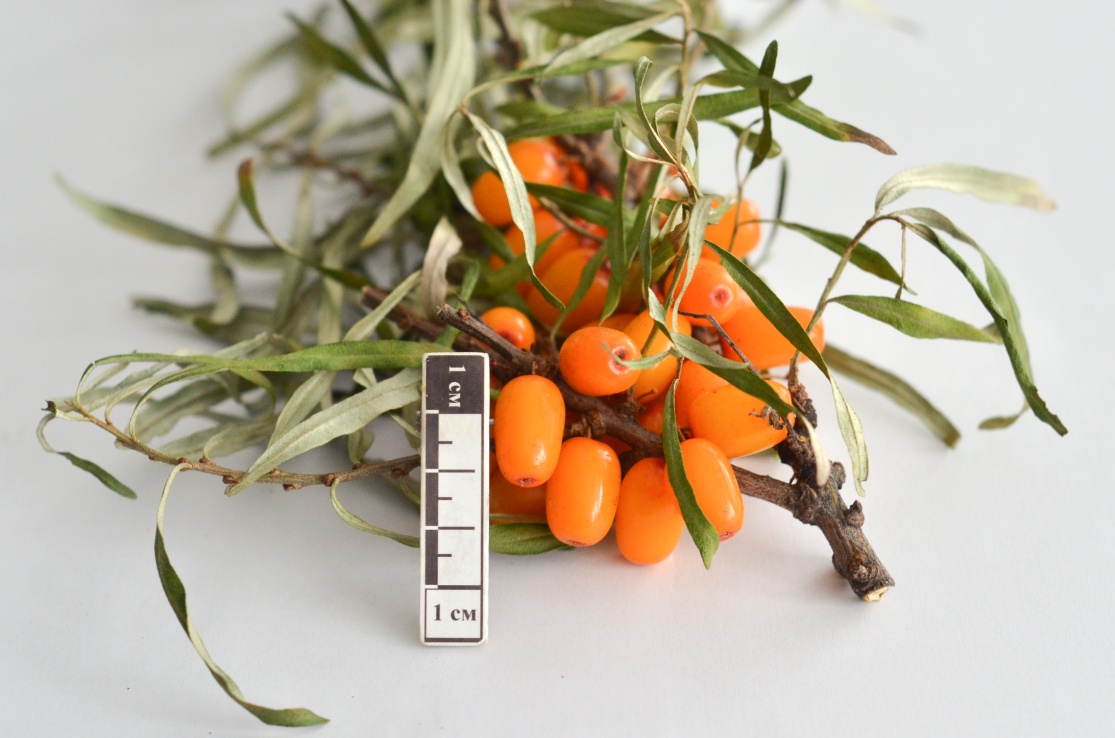 Интенсификация технологий размножения
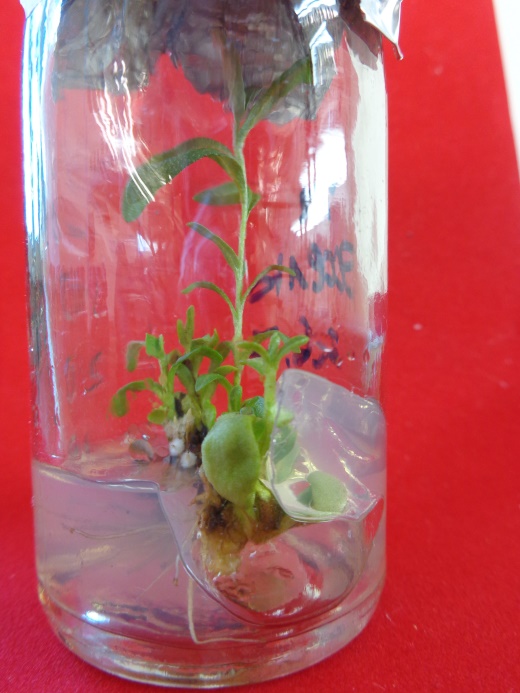 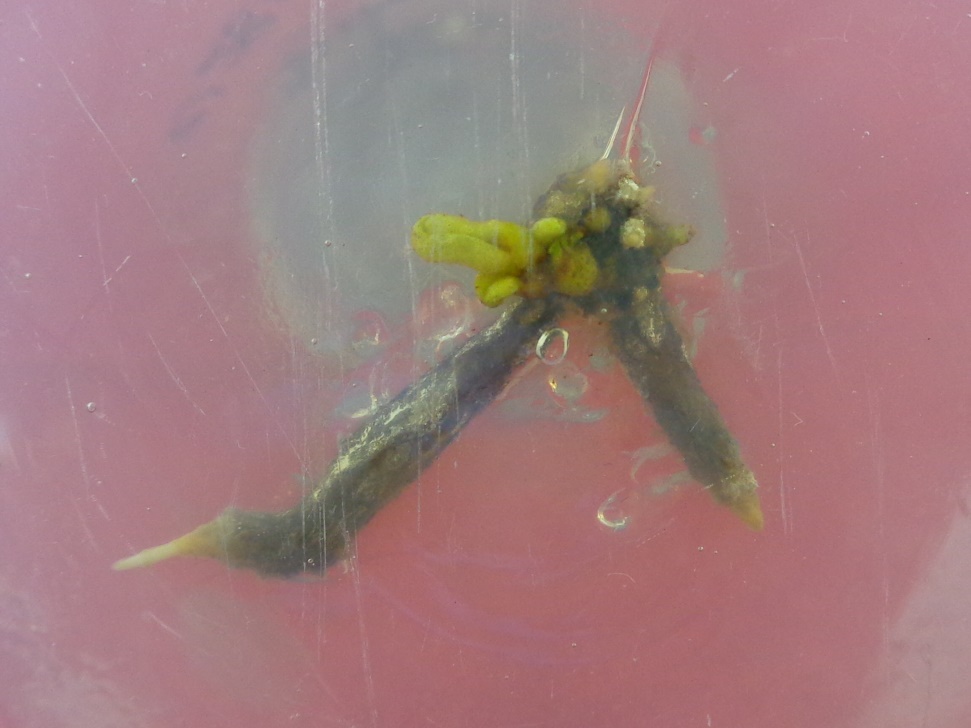 Микроразмножение in vitro облепихи
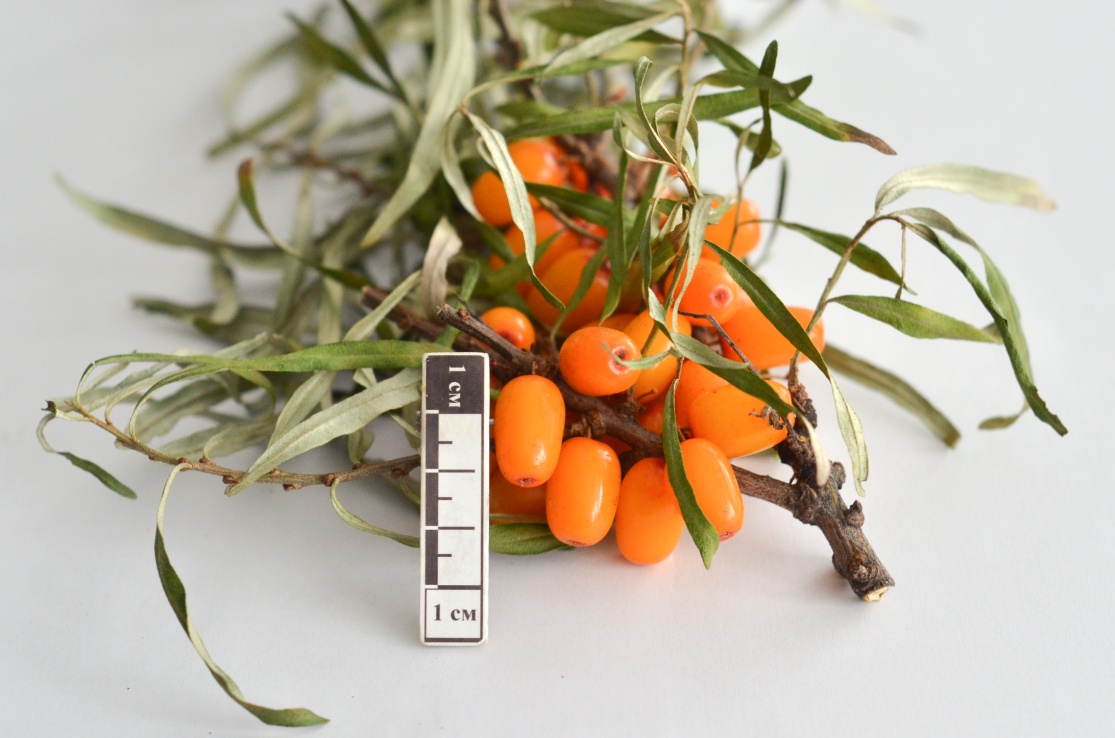 1
Разработка безопасных биологических  средств защиты растений
Повреждение плодов облепихи облепиховой мухой
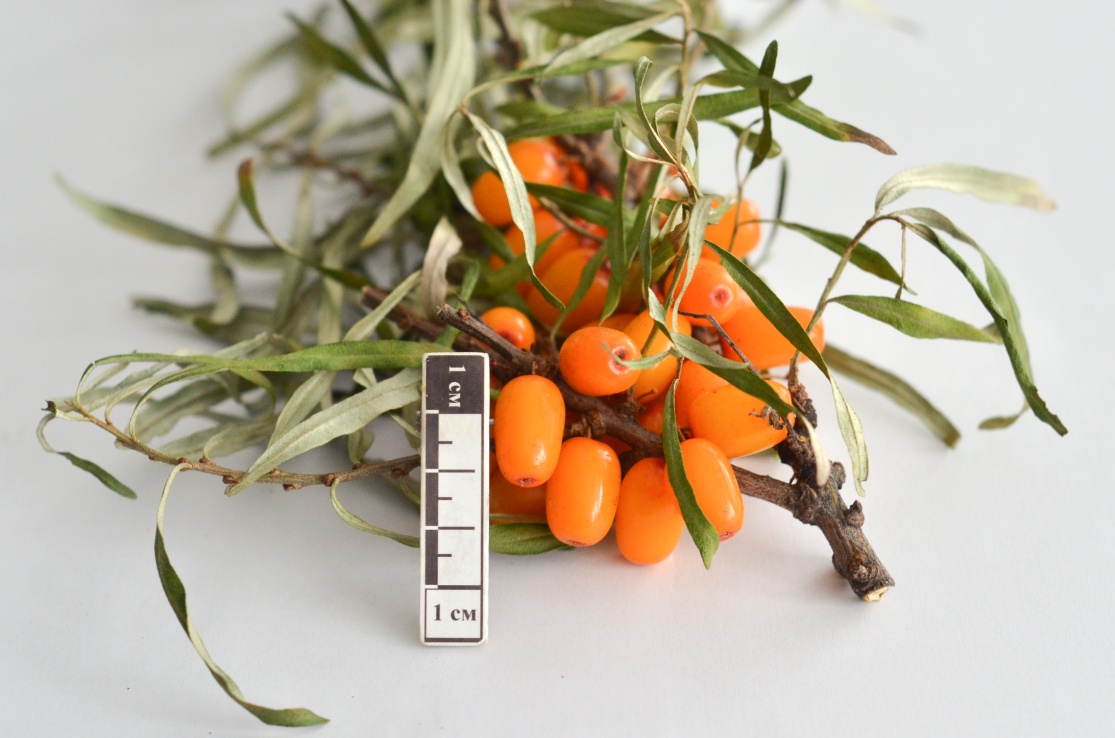 Совершенствование системы 
механизированной уборки
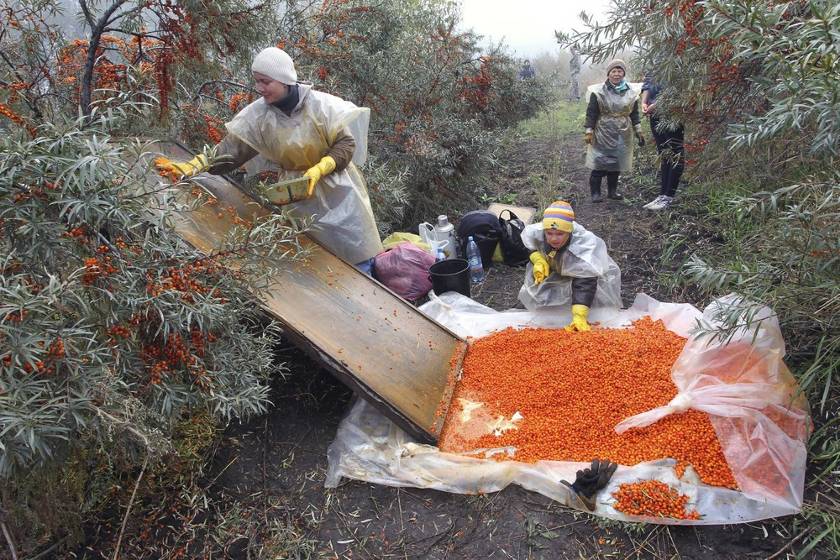 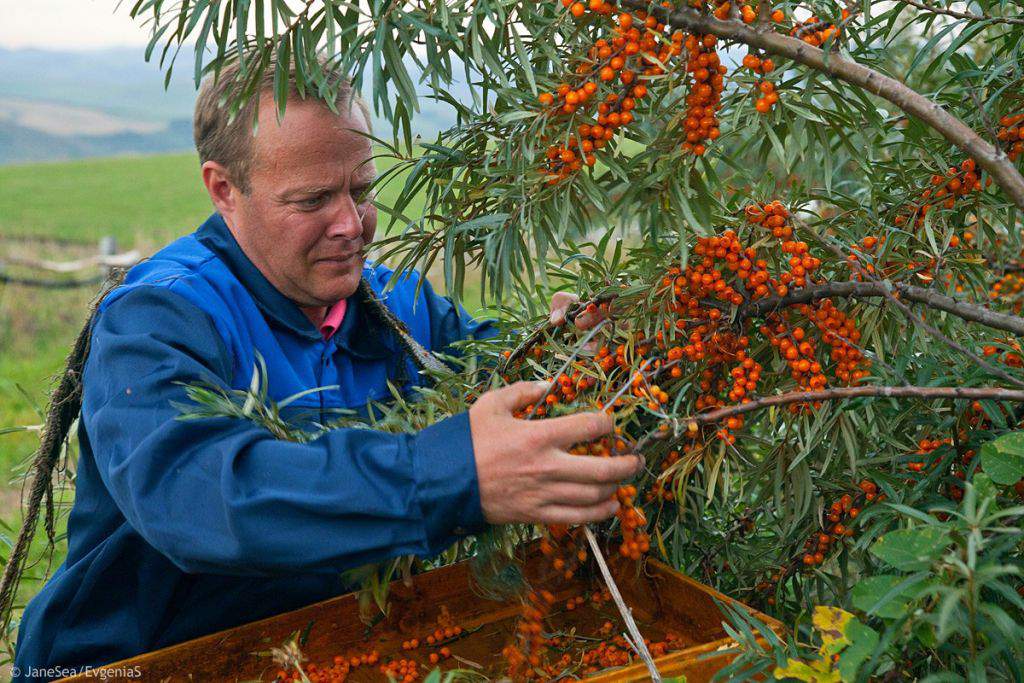 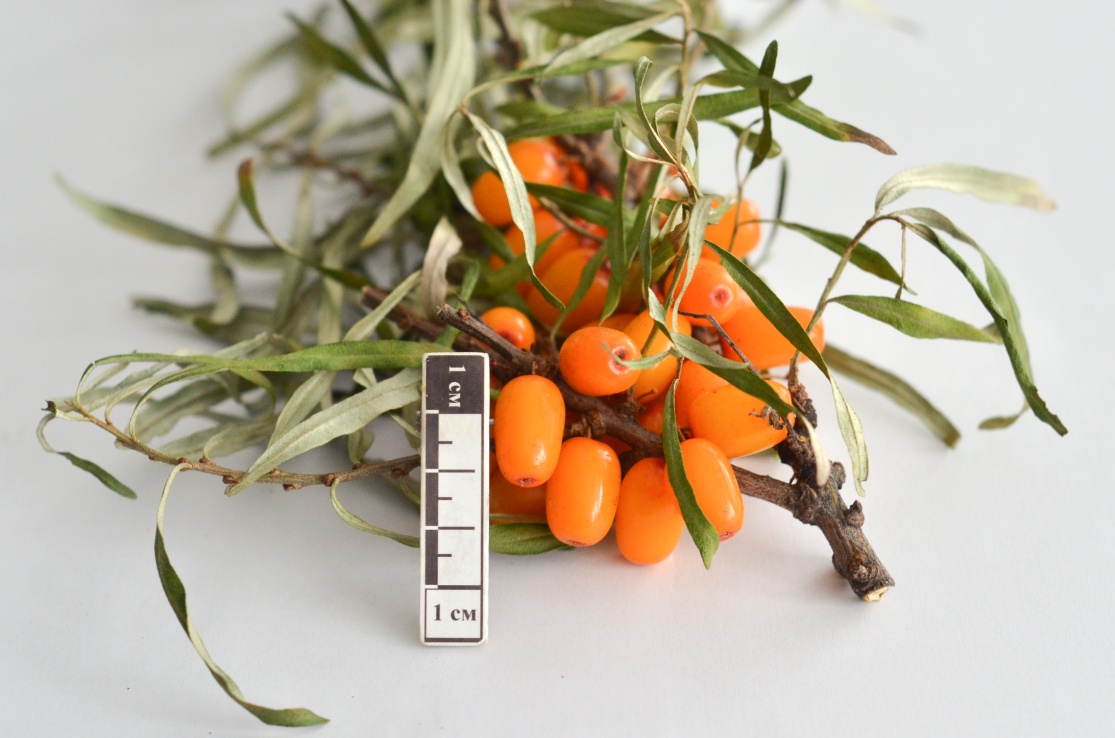 Уборка облепихи ягодоуборочным комбайном «Joonas-2000»
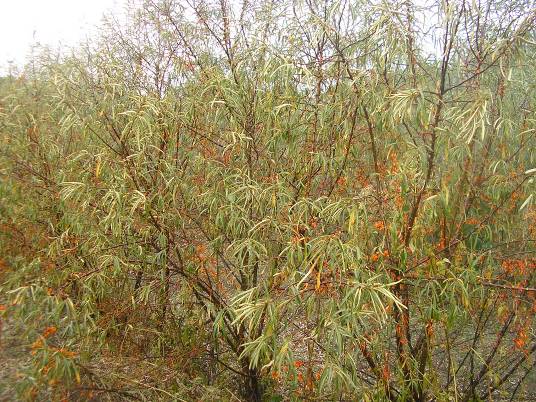 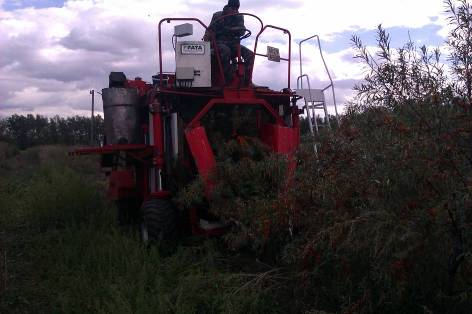 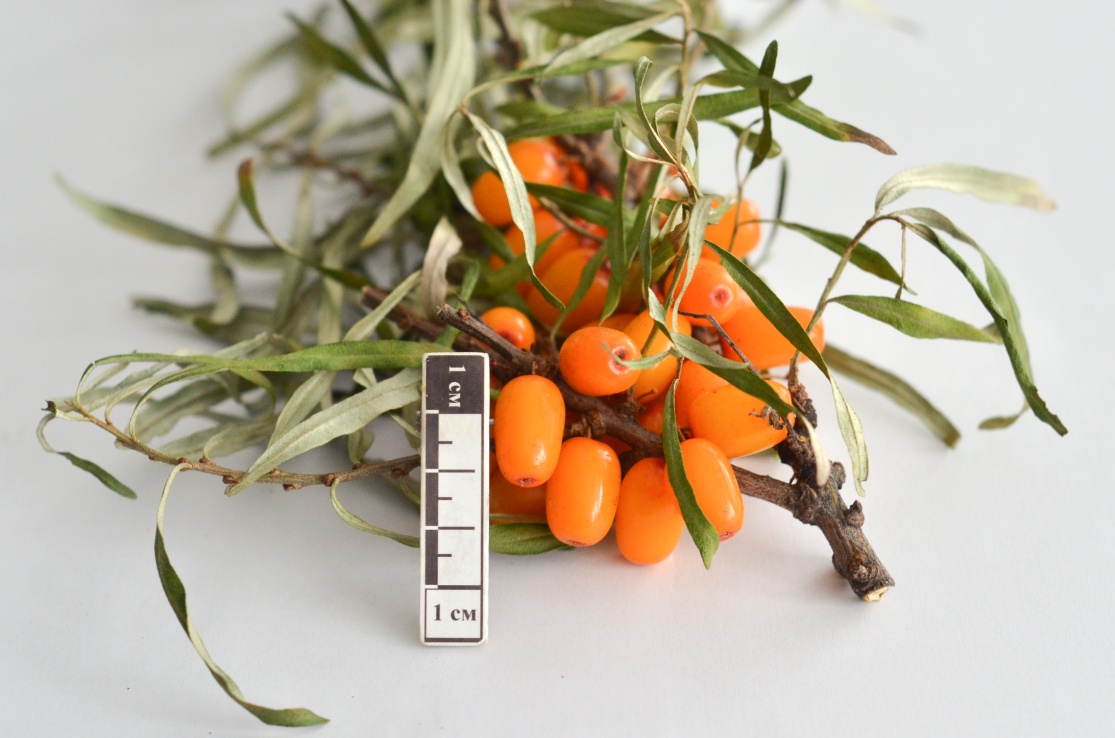 2014 г
2014 г
2015 г
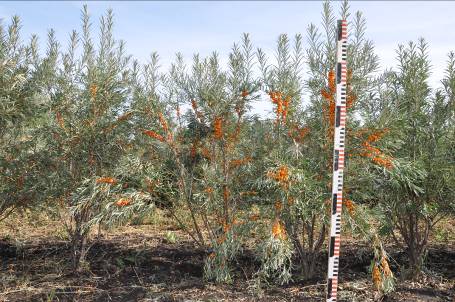 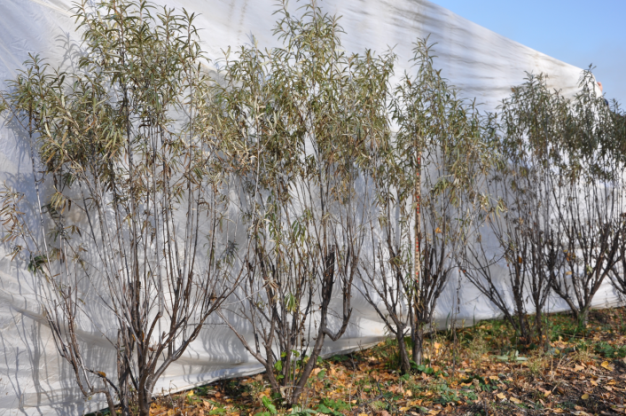 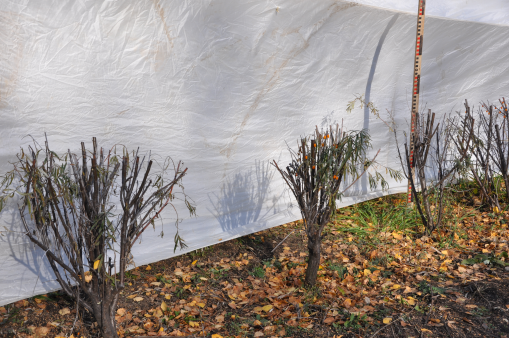 Уборка облепихи способом срезки плодоносящих ветвей, сорт Чечек
2016 г
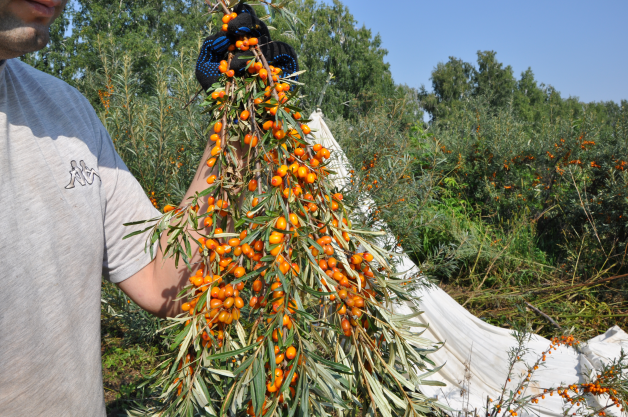 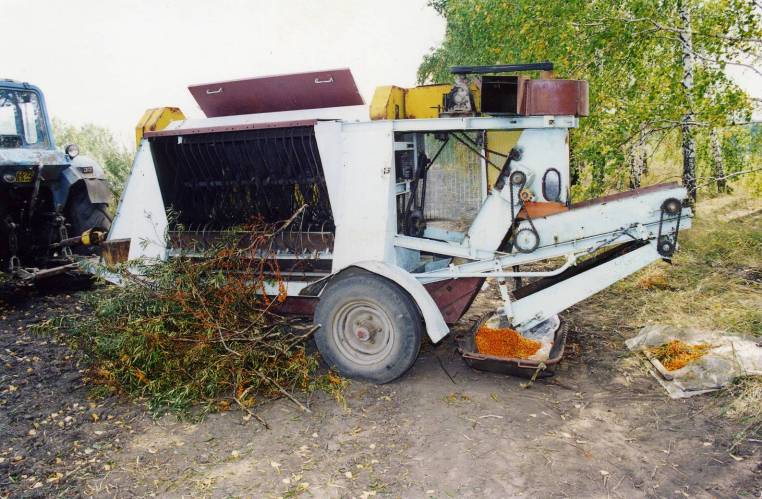 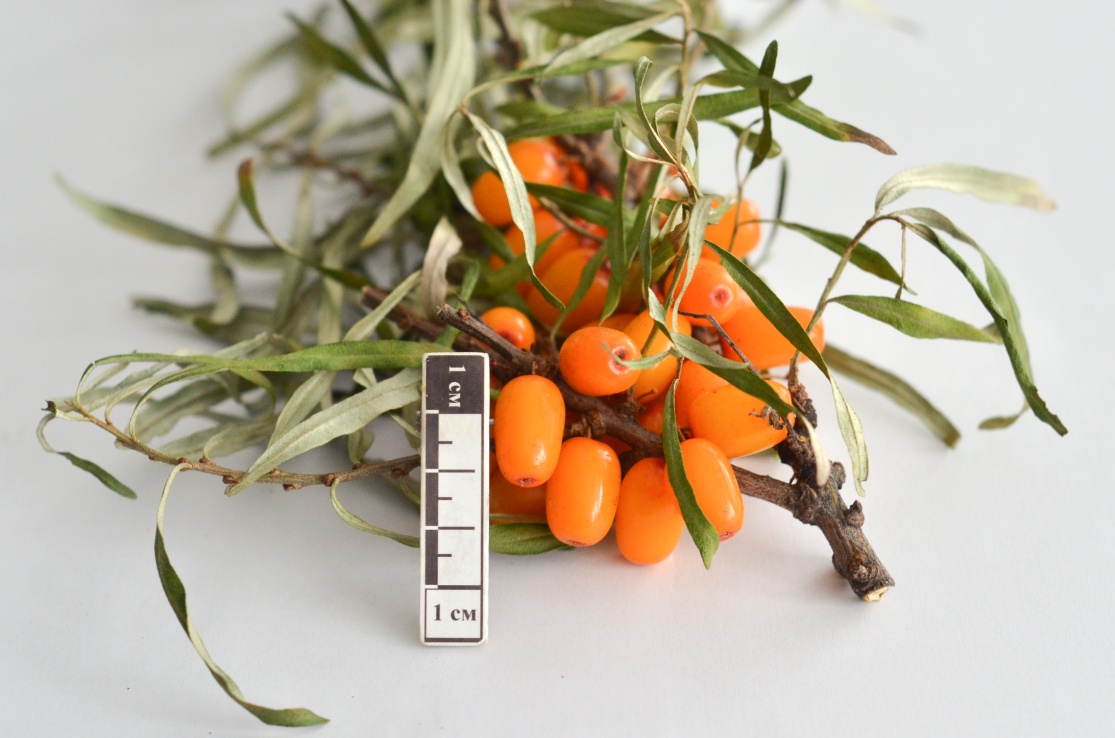 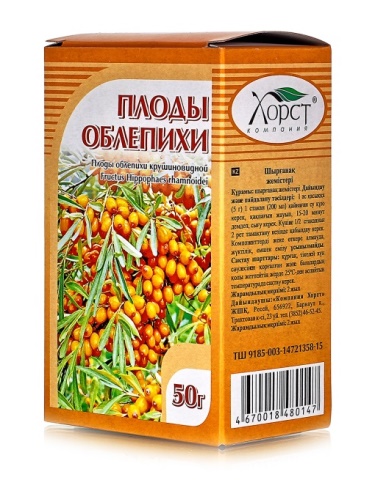 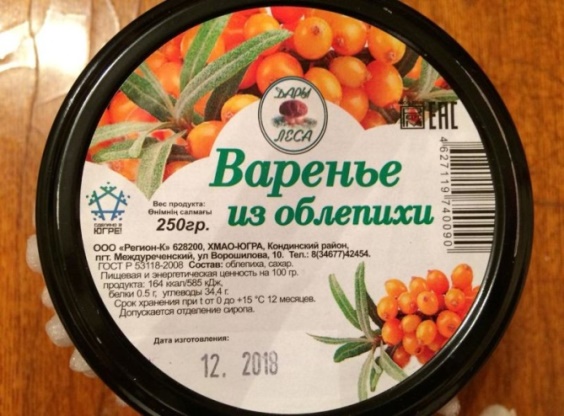 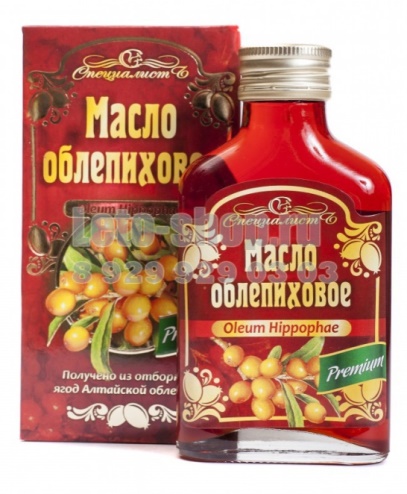 Продукты переработки из Алтайской облепихи
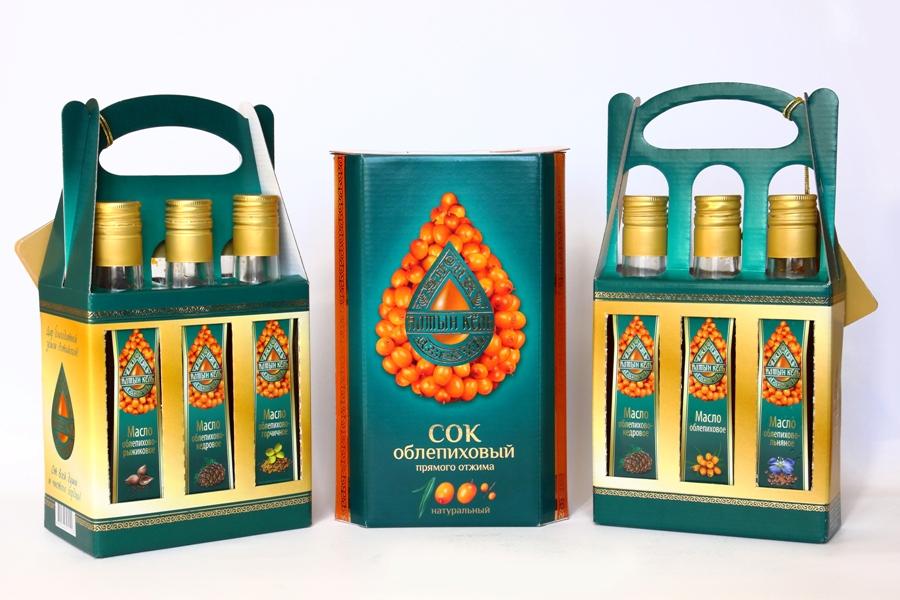 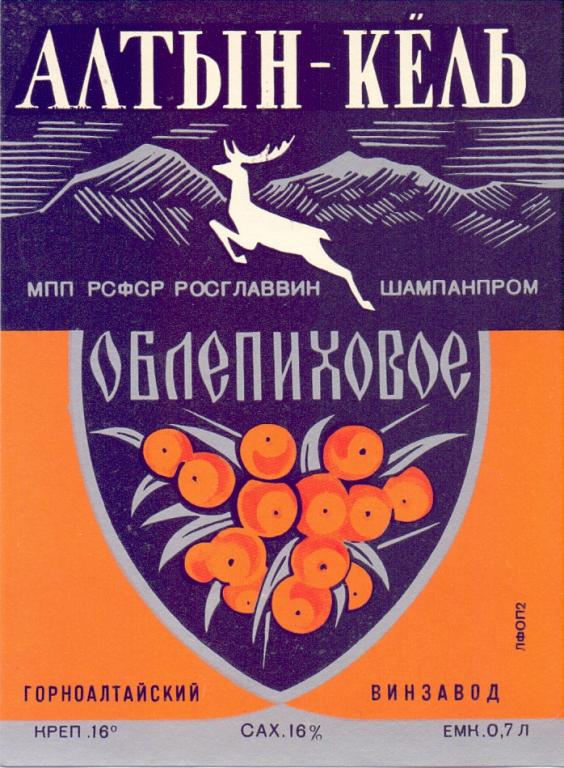 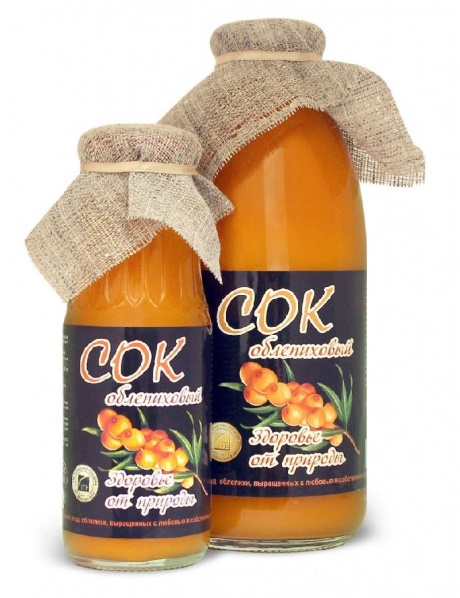 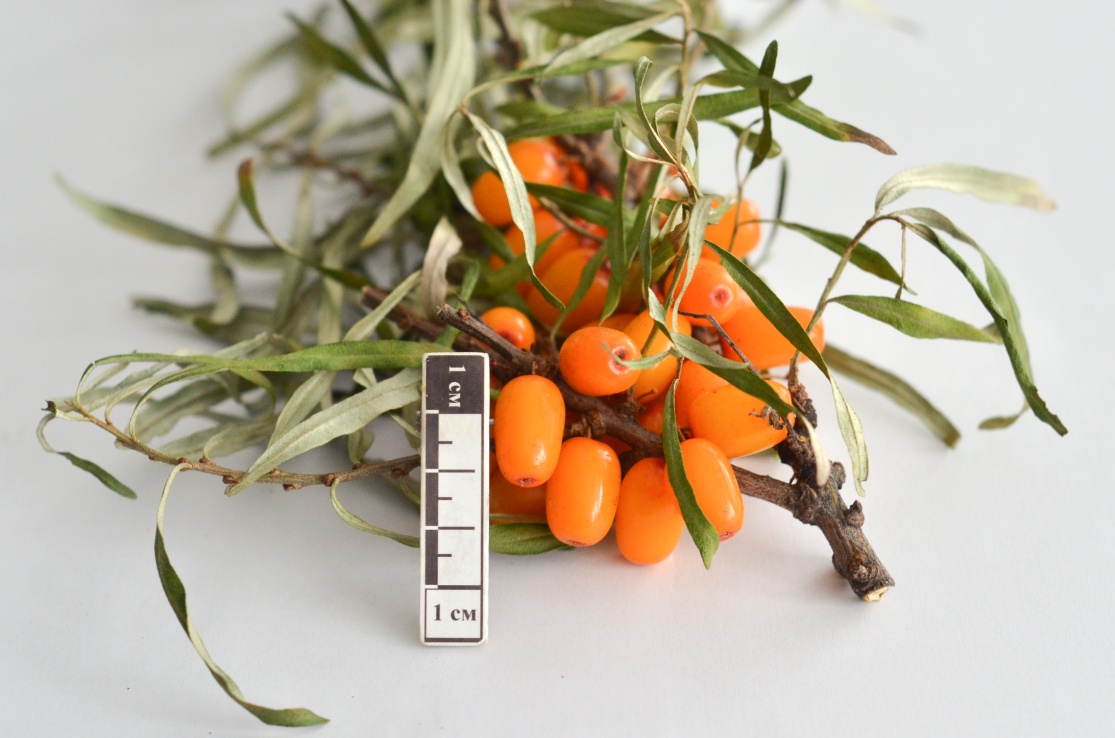 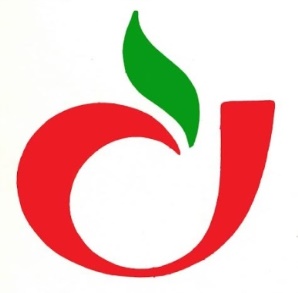 Канарский Александр Александрович - канд. с.х. наук, руководитель отдела
Зубарев Юрий Анатольевич канд. с.х. наук, ведущий научный сотрудник 
НИИ садоводства Сибири 
им. М.А. Лисавенко
ФГБНУ ФАНЦА
656045, Алтайский край, г. Барнаул Змеиногорский тракт, д. 49
niilisavenko1@yandex.ru
www.niilisavenko.org/
Благодарю за внимание!Вопросы?
17
Название презентации